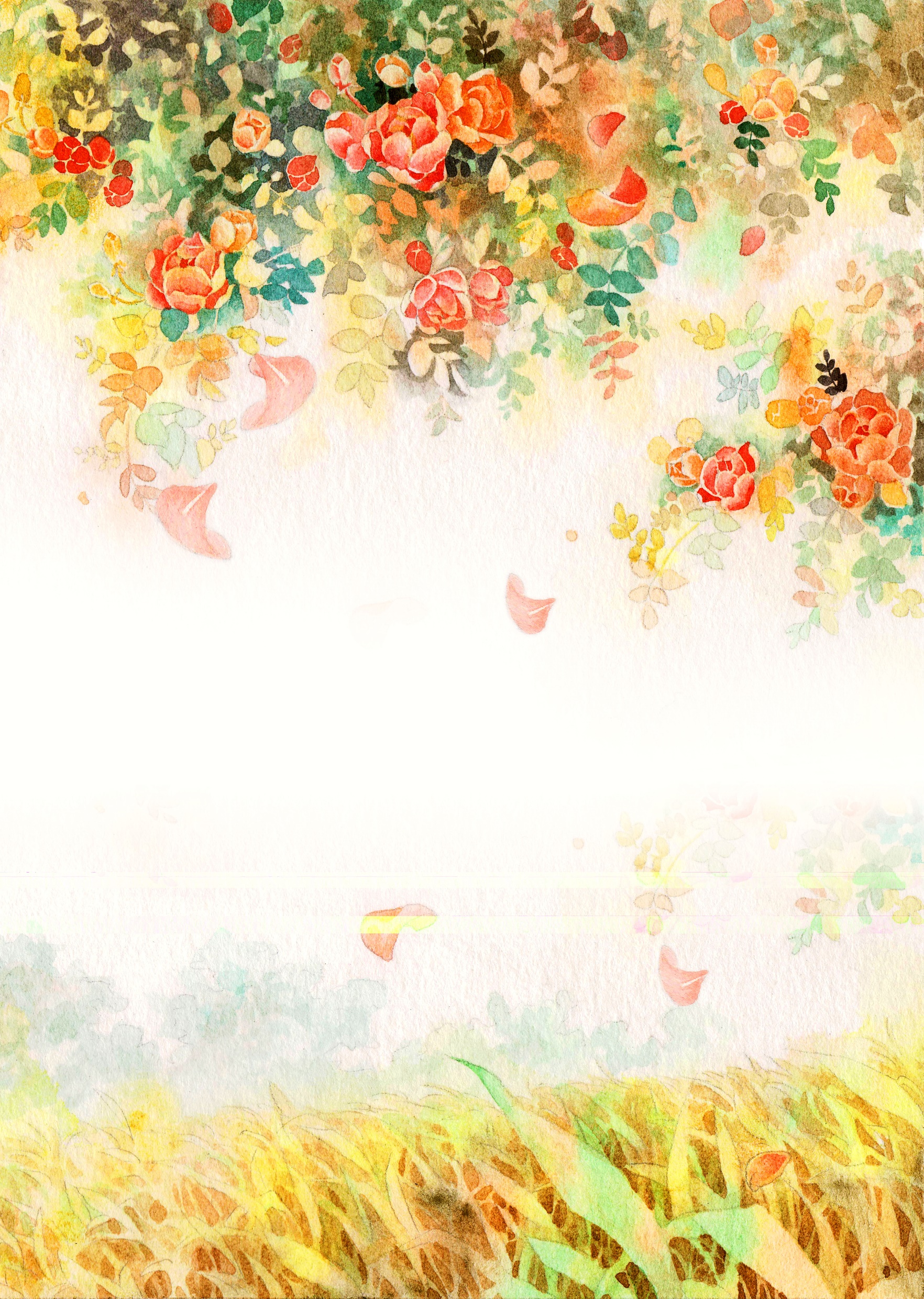 阅读点亮师生成长之路

                        ——2019-2020学年第二学期四语教研组计划
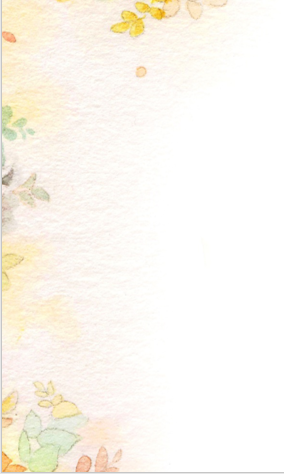 目录
组内现状
1
共同愿景
2
实施路径
3
预期成果
4
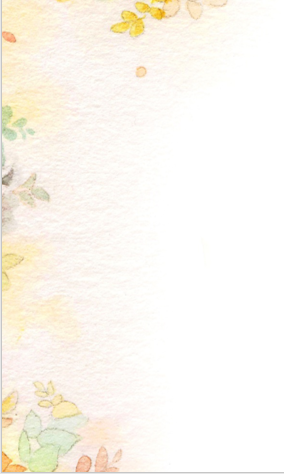 发 展 愿 景
认真上好每一节课，全面提升学生的语文素养
发挥自身的优势，为学校的发展做贡献
学生
学校
自身
锤炼自身的基本功，更好地服务学生的教育教学工作
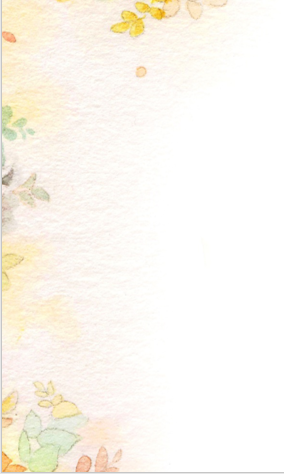 实 施 路 径
课题引领，
      共读共研共写
教师成长
课程建设，
      促素养真实提升
学生发展
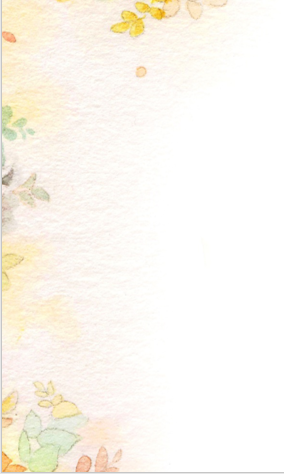 “指向读写的阅读教学”
教师成长
课题
引领
教师成长
理论学习
读什么
怎么读
教师成长
理论学习
线上交流群
精读一本
集体备课
3月底形成资源库
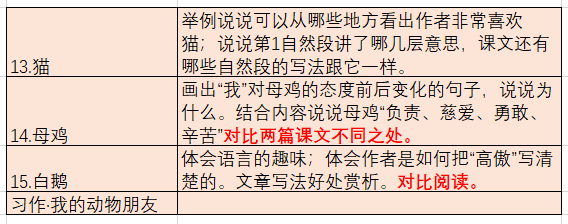 教师成长
教学实践
“指向写作的阅读教学”
研什么？
三个精品课例
教师成长
教学实践
怎么研？
每日一议            每课两议
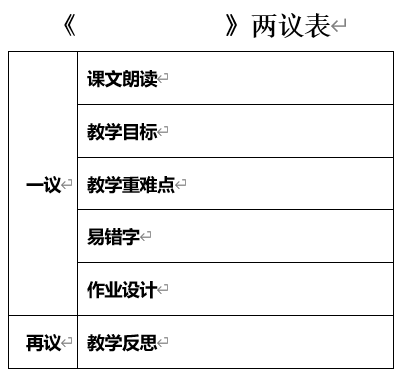 教师成长
总结反思
每课主备人交流反思
及时保留下来教学中的生成的资源
研讨课每人
轮流主评
教学
反思
互动
评课
读书
笔记
论文
每学期读一本书
围绕研究主题
每学期撰写一篇
学生成长——依托课程建设，促素养真实提升。
整本书的阅读课程
“向读学写”主题阅读课程
午间
语文课
诵读课程
晨读、午间
《童声古韵》
诵读课程 读什么?
教材中的诗词
文言文
读什么？
诵 读 课 程——文言文
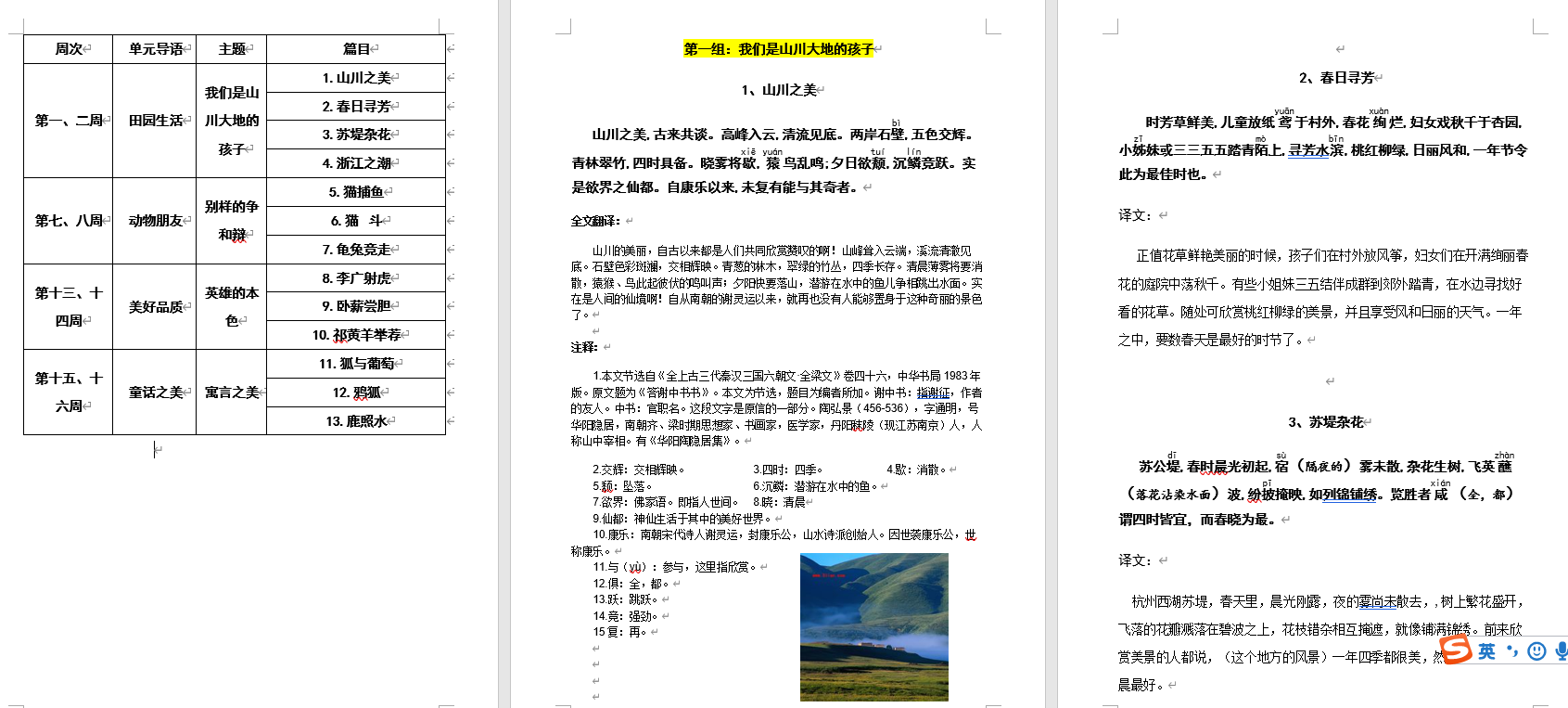 读什么？
诵 读 课 程——教材中的诗词
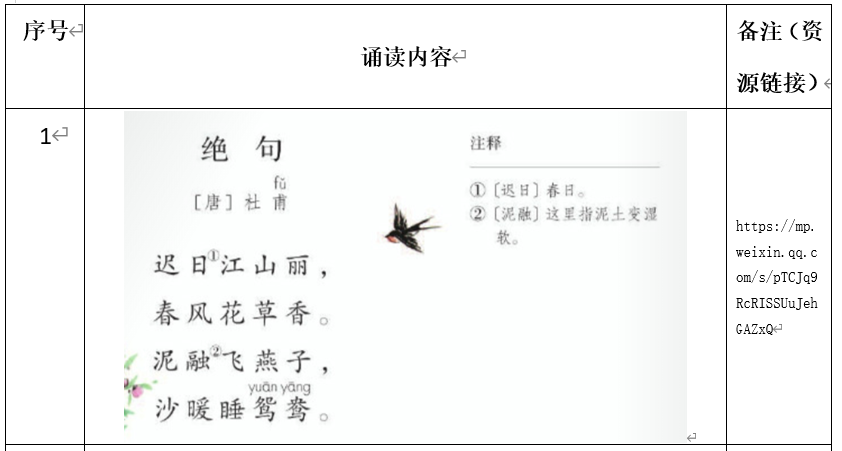 齐读
教师范读
怎么读？
小老师领读
打节拍读
轮读
观看优质资源
诗词闯关
主播讲诗词（文言文）
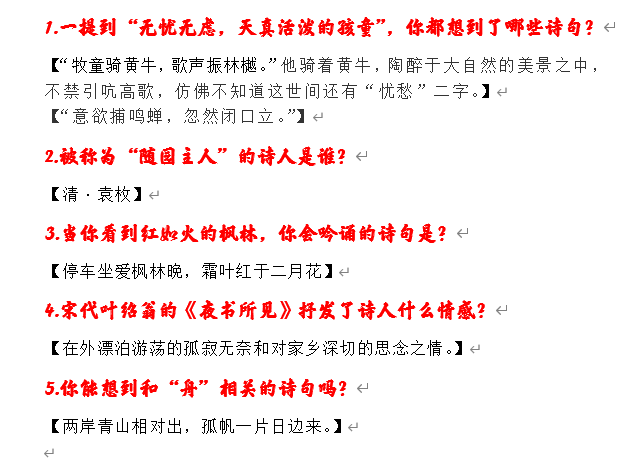 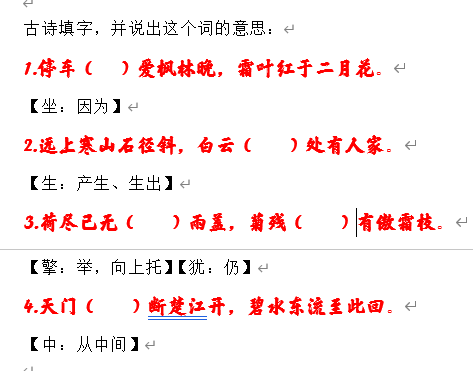 学生发展——课程建设
整本书的阅读课程
“向读学写”主题阅读课程
午间
语文课
诵读课程
晨读、午间
3月底形成资源库
预 期 成 果
课题研究
资源库
学生发展
教师发展
1
“诵读课程”的开发与实施研究——以四年级为例
“科普类书籍”阅读指导策略研究
“指向读写的阅读教学”研究
2
3
4
课文两议表
四年级语文学科质量标准（部编版）
促学生阅读、习作两大
关键能力真实提升
深度参与组内课题研究
执教一次研讨课
设计一篇精品课例
每人撰写一篇论文
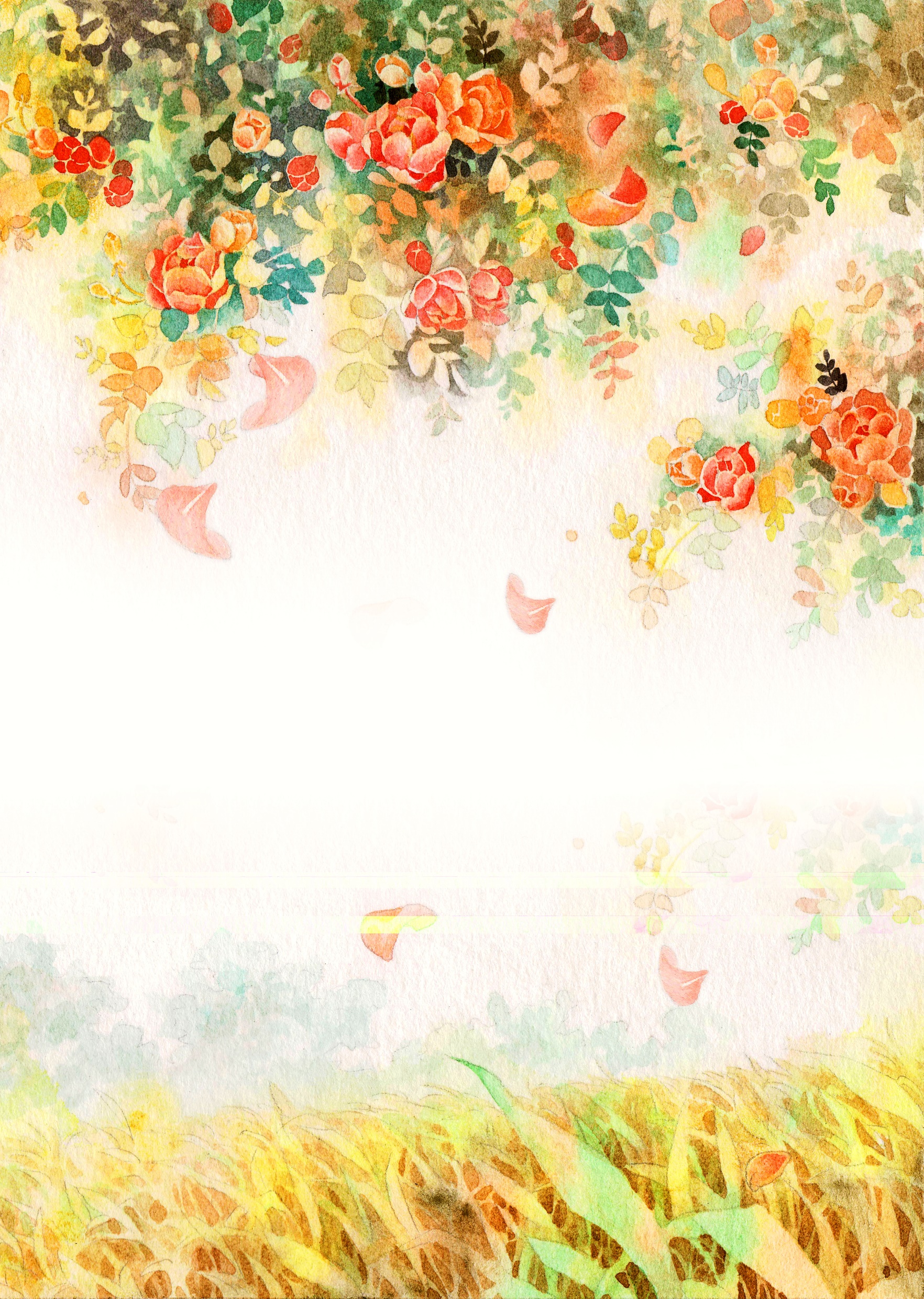 以阅读为粮，
以实践加反思为锄，
去开垦心中大片的荒芜。
等到荒原变沃野，
思想之花自会灿然绽放。